ZPŮSOBY  HODNOCENÍ VÝŽIVOVÉ  SPOTŘEBY
Mgr. Martin Forejt Ph.D.

Ústav ochrany a podpory zdraví
VÝŽIVOVÁ SPOTŘEBA
vyjadřuje množství zkonzumovaných potravin, nápojů 
   a jejich druh
 ekvivalenty: nutriční spotřeba, výživový příjem, nutriční příjem
 můžeme ji zjišťovat u jednotlivců i specifických skupin (rodina) 
 měřena kvantitativně a kvalitativně
   
 NUTRIENT = ŽIVINA

 Makroživiny - bílkoviny, tuky, sacharidy, (alkohol)
 Mikroživiny - vitaminy, minerální látky
 Semiživiny - vláknina a fytochemické látky
 Nenutriční komponenty stravy - probiotika, symbiotika
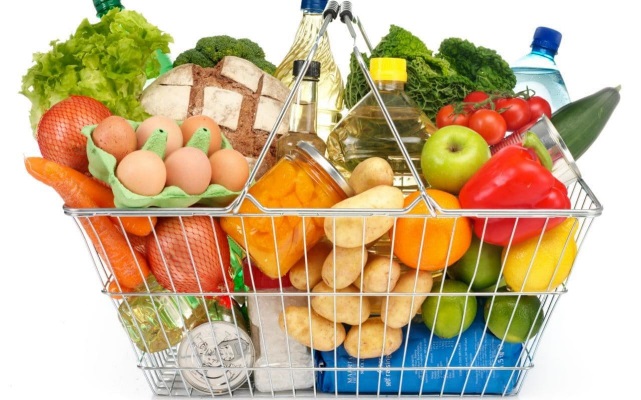 METODY POUŽÍVANÉ PRO ZJIŠŤOVÁNÍ VÝŽIVOVÉ SPOTŘEBY
1) METODY ZJIŠŤOVÁNÍ GLOBÁLNÍ SPOTŘEBY

 Celostátní bilance potravin 

 založena na datech, kde jsou zohledněny:
a) Zdroje (zemědělská a průmyslová výroba, údaje o sklizni, dovoz potravin, obchodní zásoby, potravinová pomoc)
b) Spotřeba těchto zdrojů (prodej, vývoz, ztráty, počáteční a konečné zásoby v obchodech, samozásobení)
Inventurní metoda 
 sledování týden až měsíc
 zaznamenání výchozího a konečného stavu všech potravin za dané období
 jídlo ve spížce, komoře, lednici, ve sklepě….
přesná metoda, možnost kombinovat nutriční a ekonomická data
  nezohledňuje individuální příjem
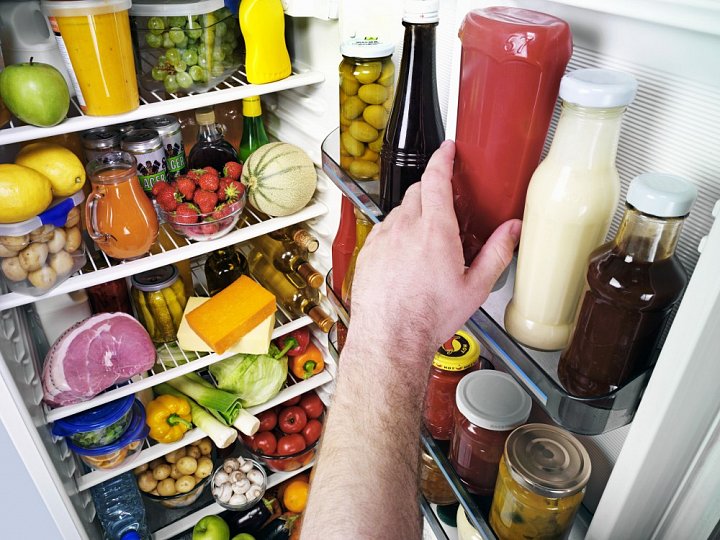 Metoda analýzy rodinných účtů
 sledování týden až měsíc(spotřeba na úrovni domácností)
 sledování finančních výdajů za potraviny a tekutiny
 zapisuje se množství a cena pořízených potravin. V úvahu se berou   
   nejen nakoupené potraviny, ale i dary, naturální spotřeba.
 data se uvádějí na „průměrnou osobu“. Nelze zjistit distribuci potravin  
   mezi členy domácnosti.
 problémem jsou obvykle pokrmy konzumované mimo domácnost, 
   nákupy do zásoby
 zjišťují se socio-ekonomické údaje o domácnosti, sociální skupina, 
   počet členů, vzdělání, zaměstnání
 aktuální data z analýzy rodinných účtů lze nalézt na internetových 
   stránkách ČSÚ
 přesná metoda, ale jen ekonomická data, nezohledňuje 
 individuální příjem
Metoda rodinných záznamů 
obvykle za dobu jednoho týdne
sleduje potraviny a jejich množství zkonzumované členy rodiny během daného období
můžeme zaznamenat stravu všech lidí ze skupiny za danou dobu
jen výživová data, menší přesnost
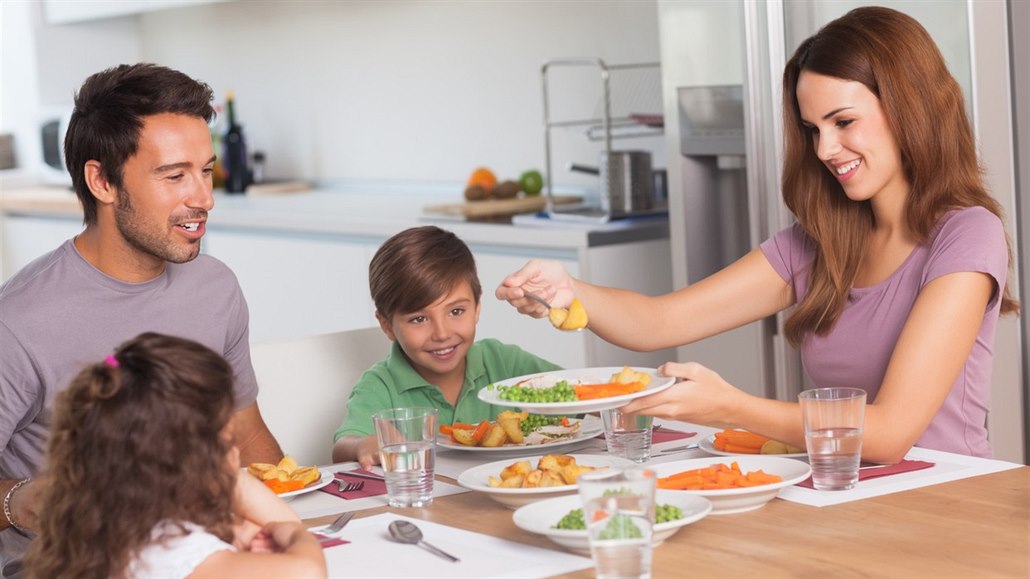 2) METODY  ZJIŠŤOVÁNÍ  INDIVIDUÁLNÍ SPOTŘEBY
PROSPEKTIVNÍ METODY                   RETROSPEKTIVNÍ M.

Metoda záznamu s pomocí vážení          24h Recall 

Metoda záznamu s pomocí odhadu        Výživová frekvence

Metoda dvojitých porcí                             Výživová anamnéza
PROSPEKTIVNÍ METODY
Metoda záznamu s pomocí vážení (záznam za 3-7 dnů)
     - údaje se získávají vážením potravin před jejich konzumací
     - velmi přesná metoda, nepotřebuji používat paměť
     - náročná na spolupráci lidí, jejich zodpovědnost
                                                               
Metoda záznamu s pomocí odhadu (3-7 dnů)
     - množství zkonzumovaného jídla se odhaduje podle velikosti porcí  
     - možné využít brožurky foto knihy, 3D modely
     - velikost porcí je možné udávat i v běžných mírách pro domácnost   
       (lžíce, naběračka, hrnek, atd.)

Metoda dvojitých porcí
     - vytvoří se dvě stejné porce jídel (nemocnice)
     - časově, organizačně a finančně náročné
     - možné kombinovat s přímou chemickou analýzou 
      (při sledování některých důležitých živin - vláknina, selen)
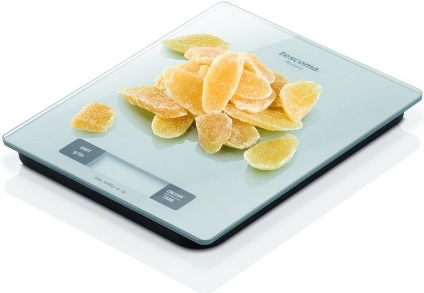 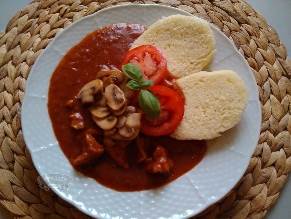 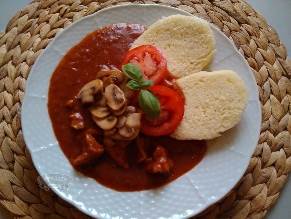 RETROSPEKTIVNÍ METODY 

 - vzpomínáme na konzumaci stravy a tekutin zpětně
 - zatěžují sledovanou osobu méně než prospektivní metody  
 - jsou však závislé na paměti a vybavovací schopnosti člověka
   a nejsou tak přesné
 - důležitá je technika interview
 - patří sem tyto metody:  
                                         Výživová anamnéza
                                         Výživová frekvence
                                         24 hodinový recall
Výživová anamnéza (výživové zvyklosti)

- metoda využívající interview - řízený rozhovor
- její součástí je 24hodinový recall a dotazy na stravovací 
  zvyklosti
- informuje o všech minulých  životních údobích (6 -12  
  měsíců  zpět) - výživová spotřeba
                         - charakter stravování a zvyklosti, úprava jídel
                         - frekvence příjmu určitých potravin
                         - kombinace pokrmů
                         - množství obvyklých porcí
- neprovádí se u dětí mladších 14 let a u starých lidí nad 80 let
- výhoda metody - rychle a snadno proveditelná
- nevýhoda metody - nebere v úvahu odchylky ve stravovacích 
                               zvyklostech,nepřesná (potraviny neváženy)
                              - zkreslování běžných výživových 
                                zvyklostí a frekvence příjmu dle                         
                                stávajícího ročního období
Výživová frekvence
- metoda využívá interview nebo se provádí zasílání formulářů     
  (špatná návratnost), záznam se provádí do předtištěného  
   formuláře
- dotazovaný uvádí, jak často jí (během dne, týdne, měsíce) 
  vybrané poživatiny
- výhody metody - lze se zaměřit na významné složky ve     
  stravě
- umožňuje zařadit sledovanou osobu do skupiny malých, 
  středních a velkých konzumentů určité potraviny či  skupiny  
  potravin
- nevýhody metody - pracná a časově náročná
24 hodinový recall 
- nejčastěji užívaná metoda, vhodná u dostatečně velkých  
  souborů
- provádí se formou interview (osobně, telefon), za 1-7 dní
- záznam volně na papír, do formuláře, počítače, nahrávání  
  hovoru
- neprovádí se - děti mladší 7 let, lidé nad 75 let výjimečně
                        - informování, že budou dotazováni, je pak 
                          tendence měnit své běžné stravovací 
                          návyky = zkreslení
- otázky - neutrální: Kdy jste jedla? Co jste jedla? 
              - vyhýbat se sugestivním formulacím vedoucím 
                k určité odpovědi
4. SPECIFICKÉ FÁZE (OTÁZKY) PŘI RECALLU
1. Fáze - nespecifikuje se  blíže jednotlivá potravina, nápoj
                (chleba s máslem, čaj)
2. Fáze - kvalitativní upřesnění potraviny či tekutiny
               (bavorský chléb, čerstvé máslo, ovocný čaj)
3. Fáze - množství 
               (velikost porcí, g, ml - dle foto knih, brožur…)
4. Fáze - popis všeho, co jsme zapsali a případné doladění

- výhody metody - rychle a snadno proveditelná, levná
- nevýhody metody - nepřesná (potraviny neváženy) 
                                - předchozí den mohl být atypický 
                                  (recall jen za 1den)
                                - závislost na paměti osob
Metoda rychlého hodnocení výživy 
pomocí potravinových skupin 

- pracuje na principu 24hodin. recallu s důrazem na sledování 
  zastoupení jednotlivých potravinových skupin ve stravě
- využívá norem tzv.  POTRAVINOVÉ PYRAMIDY
 
 Popis potravinové pyramidy viz. interaktivní osnova
 (další studijní materiály)
Hodnocení výživy pomocí nutričního skóre dle WHO

metoda 24hodinového recallu je doplněna o rychlý výpočet nutričního skóre dle odpovědí na 10 otázek 

otázky vychází z potravinové pyramidy

každá kladná odpověď = 1 bod
    
Hodnocení nutričního skóre a otázky viz. interaktivní osnova   
     (další studijní materiály)